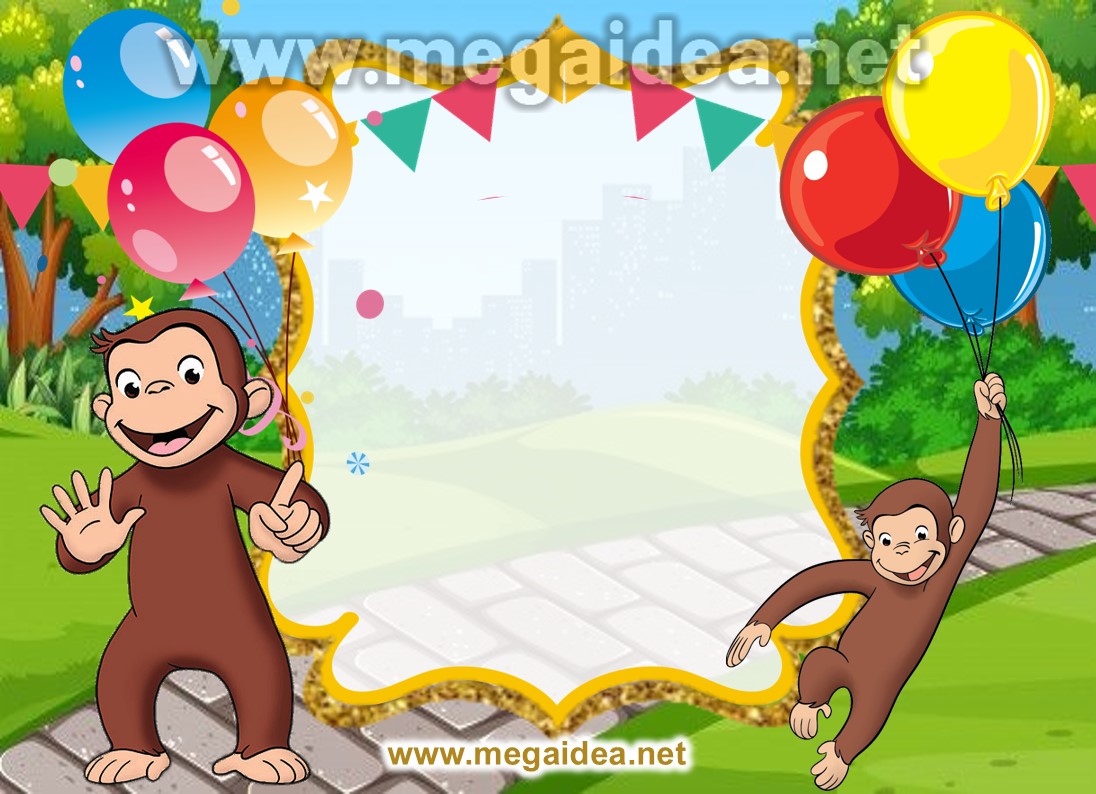 DANIEL
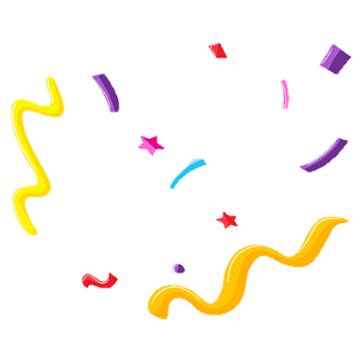 CUMPLE 6
Ven a festejar conmigo
Dia: Sábado 23 de octubre Hora: 3:00 pm 
Lugar: Calle Vigil 
          #54
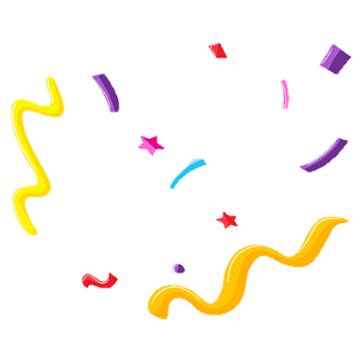 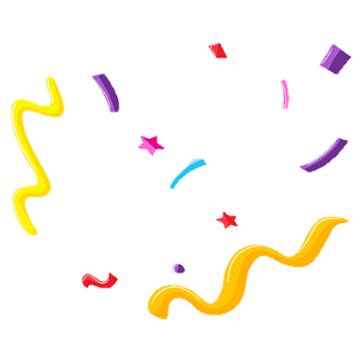 No faltes…!
[Speaker Notes: ¿Quieres esta invitación sin marca de Agua? Cómpralo totalmente editable en https://bonifiesta.com/producto/invitacion-de-jorge-el-curioso/]